Evoluzione della Cura
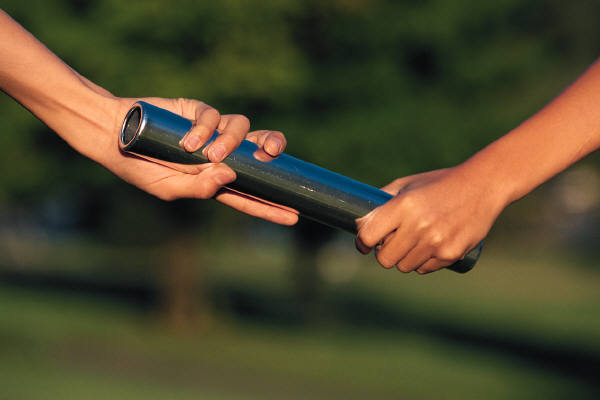 Corso Sociologia generale 2016/17
La prospettiva storica: da dove viene la cura e dove va?
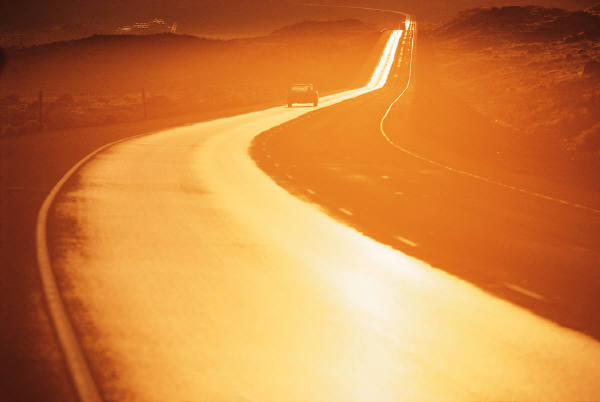 significati
CURA (CURARE, PRENDERSI CURA) come attenzione, sollecitudine, risposta ai bisogni di un’altra persona (o un gruppo di persone)
Un RAPPORTO SOCIALE fra un curante e un curato che presuppone uno scambio di servizi ed emozioni
Si può anche aver CURA DI SÉ: agisco e beneficio me stesso
In modo traslato ci si può curare anche di una casa, un ambiente, un oggetto di uso, un lavoro che svolgo (di cui saranno beneficiari persone e processi sociali)
Perché in ogni epoca la cura è importante?
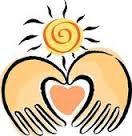 Incompiutezza alla nascita (cura materna-familiare)
Lungo periodo evolutivo (cura educativa)
Mantenimento quotidiano del benessere (auto-cura)
Malattia, disabilità, malessere (cura infermieristica, terapeutica, riabilitativa, …)
Vecchiaia e decadimento (cura assistenziale, palliativa, …)
LA CURA COME “COSTANTE ANTROPOLOGICA”
Modi sociali di preservare la cura:nelle società antiche
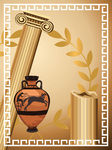 Le relazioni primarie, familiari, parentali, comunitarie
La sacralizzazione e la fondazione mitica   (Igino, I sec.)
I mediatori del sacro (Asclepio)
L’invenzione del medico (del benessere: Ippocrate)
La cura di sé (saggezza e valetudo)
Modi sociali di preservare la cura:nelle società di mezzo
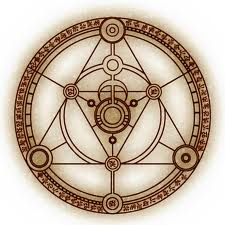 Le relazioni primarie, familiari, parentali, vicinali
La fondazione cosmogologica
La salvezza dell’anima (primazia religiosa)
Le res naturae e la cura del corpo (asimmetria complementare)
La fraternità ospitale
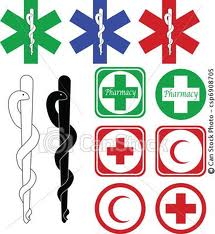 La cura nelle società  umanistiche e moderne
I diritti umani e l’intervento pubblico                    (fondazione etica e politica della cura)
La cura medica (fondazione scientifica della terapia)
La professionalizzazione della cura (medica, sanitaria, socio-assistenziale: fondazione tecnica)
La cura materno-familiare (primaria e residuale)
La cura religiosa (trascendente, caritativa e residuale)
Le fratture della cura nelle società moderne
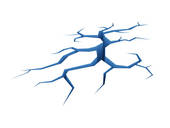 L’intervento pubblico: diseguaglianze e standardizzazione
La cura medica: dominanza professionale e  negazione del sapere profano 
La professionalizzazione della cura: tecnicismo senza affetti 
La cura familiare: delega e mercato 
La cura religiosa: devozionismo senza spiritualità
Nella modernità liquida: crisi etica e sociale
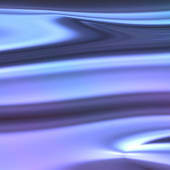 La crisi etica della cura nello spazio personale (edonismo nihilista) e nello spazio pubblico (tecno-economicismo) 
La destrutturazione dell’intervento pubblico (neo-liberismo e anti-egualitarismo)	
La cura medica (neo-tecnicismo e domande aperte)
La cura familiare-informale (sovraccarico e delegittimazione)
Verso la società planetaria: Grande contrazione ma nuovi processi (I)
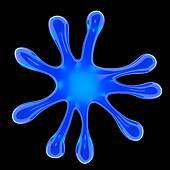 La crisi etica persiste: ma anche nuova ricerca etica. La salute resta centrale
La destrutturazione dell’intervento pubblico: ma anche trasformazioni del pubblico, imprese no-profit e coordinamento fra vari attori
La cura medica: Crisi della dominanza: autosufficenza dei propri saperi? crisi integrazione? crisi relazionale e comunicativa?
Le altre professioni della cura: uscita dalla dominanza medica? sviluppo di propri saperi di cura? sviluppo delle qualità del caring?
Verso la società planetaria: Grande contrazione ma nuovi processi (II)
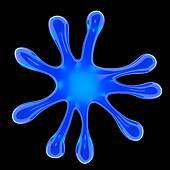 La cura familiare-informale: sovraccarico, ma anche nuove reti/servizi: ass. domiciliare; cure primarie
La self-care e cittadinanza competente: basso supporto, ma anche nuove opportunità via web
la cura fraterna: sviluppo dell’associazionismo della salute
La comunicazione della salute: le potenzialità del web 2.0 per informazione, comunicazione, apprendimento, coordinamento, partecipazione
Verso delle “società della salute”?Uno scenario possibile
“Nelle società moderne la visione della salute cambia: sempre più la salute è concepita come una risorsa per gli individui e per la società, un bene co-prodotto e una responsabilità condivisa da innumerevoli settori e attori sociali.” 
Kickbusch I. e Maag D., 2007
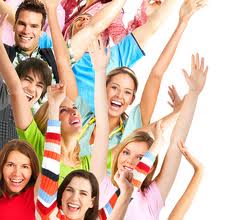 4 forme basilari di cura da coordinare e comporre
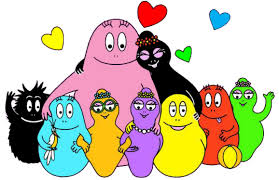 “MATERNA” (accudimento, protezione, vicinanza affettiva, …)
“PATERNA” (custodia, capacità terapeutica, regolazione, …)
“FRATERNA” (fratellanza, amicalità, reciprocità, ..)
“AUTO-CURA” (parti deboli-parti forti, riflessività, senso e orientamento, capacità relazionale, ecc.)
(elaborazione da Franco Fornari)
La società fraterna di cui abbiamo bisogno e che ci manca
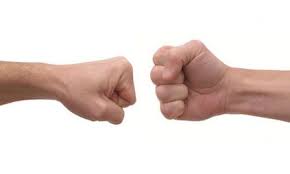 La società competitiva fra pari e senza padri:              il paritarismo ineguale, centrato su una libertà tecno-narcisista
L’escalation violenta del confronto competitivo
Lo scacco di una unicità/diversità che non dialoga con l’Altro
Il fallimento di una libertà autoreferente, senza confini sociali, che non collabora al bene comune
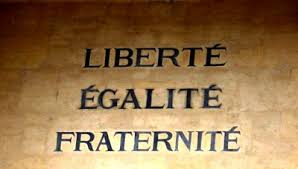 La “nuova cura” costruisce una società fraterna
La cura come relazione sociale che si occupa dell’Altro in modo fraterno (ossia reciproco, né autoritario-paternalista né fusionale-maternalista)
La cura attuata è il massimo antidoto                        alla alla violenza e all’eccesso competitivo

La cura esprime la libertà responsabile, il rispetto e ascolto dell’altro, la coerenza con la norma etica e la collaborazione alla costruzione del bene comune
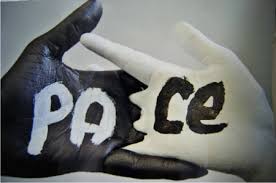